Организация методической работы
в условиях реализации ФГОС ООО
в МБОУ – лицее №22 г.Орла
ЦЕЛЬ МЕТОДИЧЕСКОЙ РАБОТЫ 
В УСЛОВИЯХ ВВЕДЕНИЯ ФГОС
Обеспечить профессиональную готовность педагогических работников
 к реализации ФГОС через создание системы 
непрерывного профессионального развития
ЗАДАЧИ МЕТОДИЧЕСКОЙ СЛУЖБЫ 
В УСЛОВИЯХ ВНЕДРЕНИЯ ФГОС ООО
Выявить затруднения, потребности и образовательные запросы учителей
Обеспечить каждого учителя необходимыми информационными 
и научно- методическими ресурсами
Создать мотивационные условия, благоприятные для профессионального развития
Организовать работу проектных групп для решения новых 
задач профессиональной деятельности
Обеспечить реализацию индивидуальных программ 
профессионального роста каждого педагога
Выявить, проанализировать и обеспечить распространение 
наиболее ценного опыта работы учителей
ИЗМЕНЕНИЯ В ПОДХОДАХ К ПРОФЕССИОНАЛЬНОМУ РАЗВИТИЮ ПЕДАГОГА
 индивидуальной траектории (программы развития) педагога, ориентированной на требования профессионального стандарта педагога
   самообразования, саморазвития, самореализации педагога 
   системы внутришкольного повышения квалификации (занятия, семинары, консультации по проблемам введения ФГОС ООО, в том числе по заявкам педагогов)
  системы наставничества, в том числе по направлению ФГОС ООО 
 системы методического сопровождения молодых педагогов
ФОРМы МЕТОДИЧЕСКОЙ РАБОТЫ:
 методические дискуссии и диспуты;  
 педагогические игры (дидактические, воспитательные, деловые, ролевые, игры-имитации);  
  моделирование педагогических ситуаций; 
  олимпиады методических инновационных разработок уроков, воспитательных мероприятий;  
 методические «мосты» (дистанционное общение в интернете);
  аукцион методических разработок; 
 методический КВН;
  конкурсные выставки методических разработок (уроков, воспитательных мероприятий) и др.
Тема проекта:  «Модель методической службы  образовательного учреждения  в условиях реализации ФГОС».
 
Задачи:
•	усовершенствование структуры и содержания  методической службы;
•	мотивирование успешности  педагогов, что оказывает  стратегическое  влияние на результаты  педагогической деятельности;
•	развитие инновационного  поведения педагогов;
•	развитие и повышение уровня научно-исследовательской  и методической культуры  учителей;
•	внесение корректив в управленческую деятельность заместителя директора, курирующего методическую работу ОУ;
•	 разработка программы деятельности педагогического коллектива по развитию инновационного потенциала, с целью успешной реализации ФГОС.
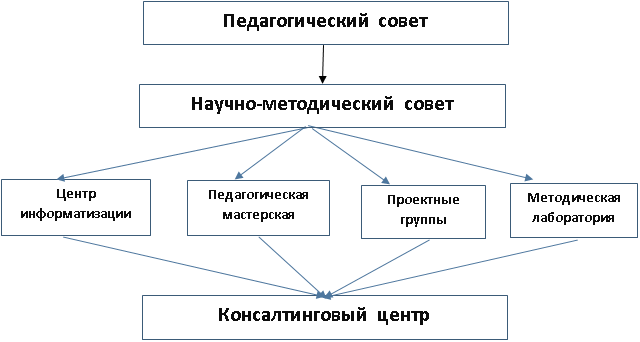 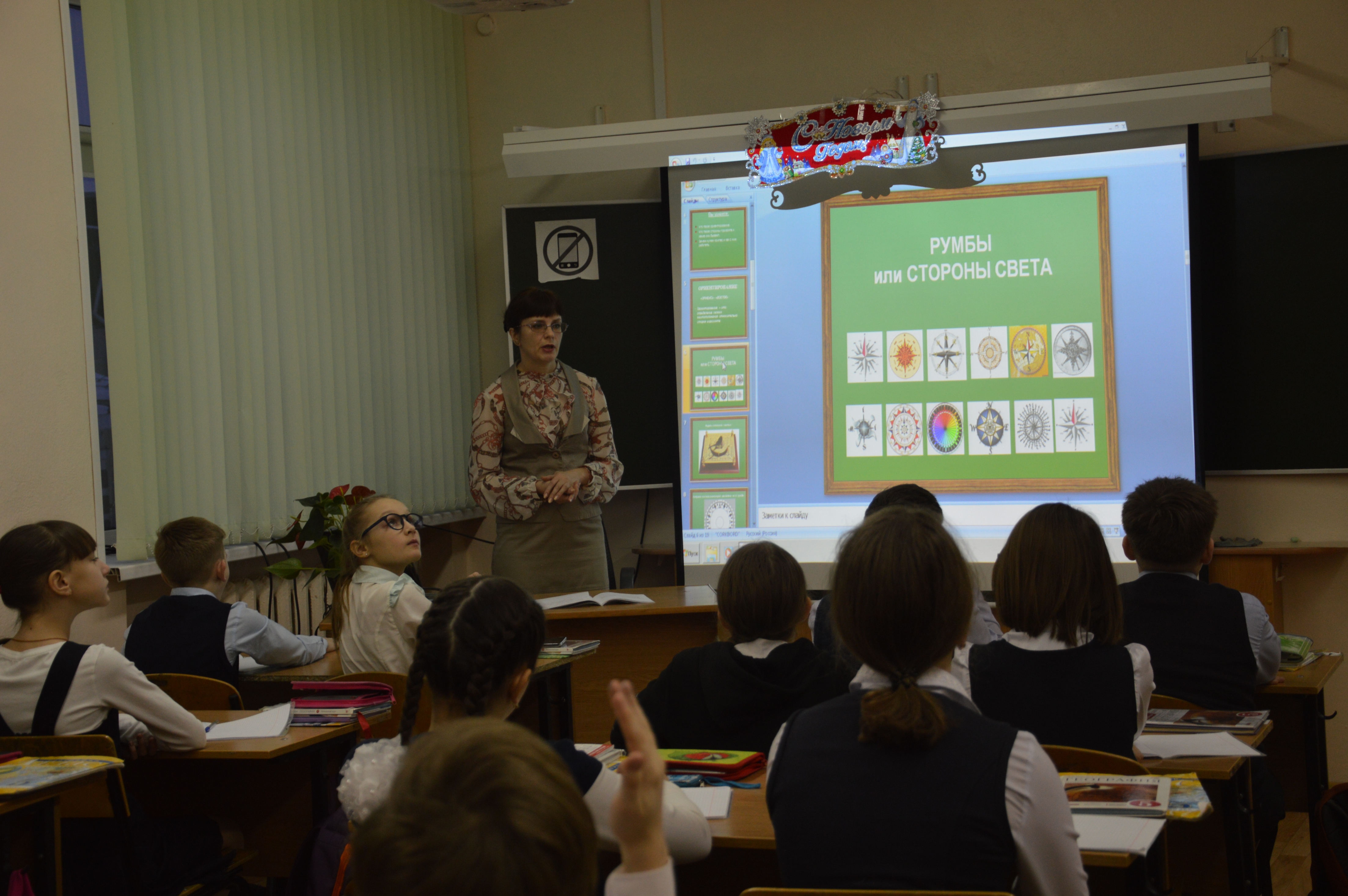 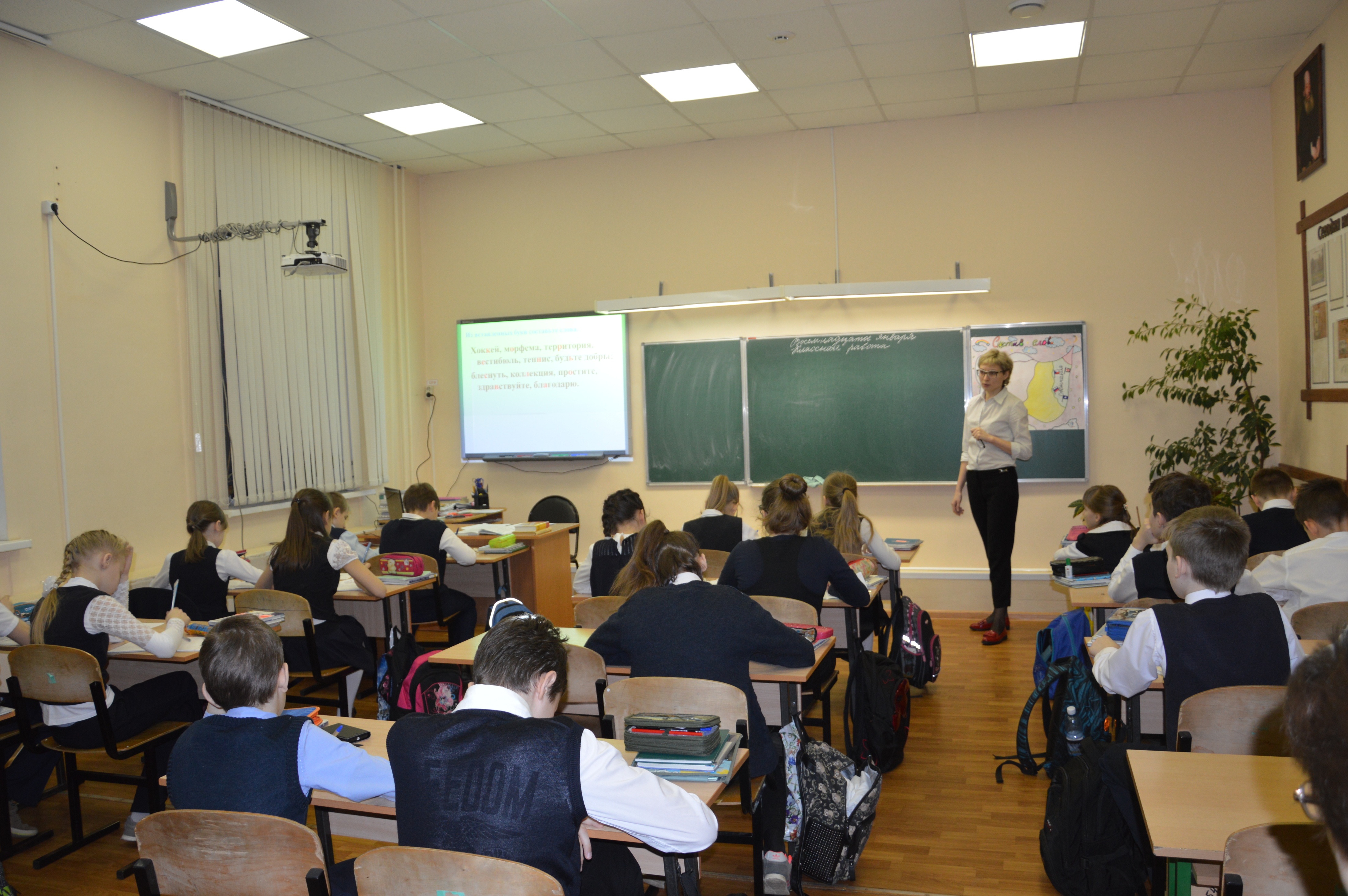 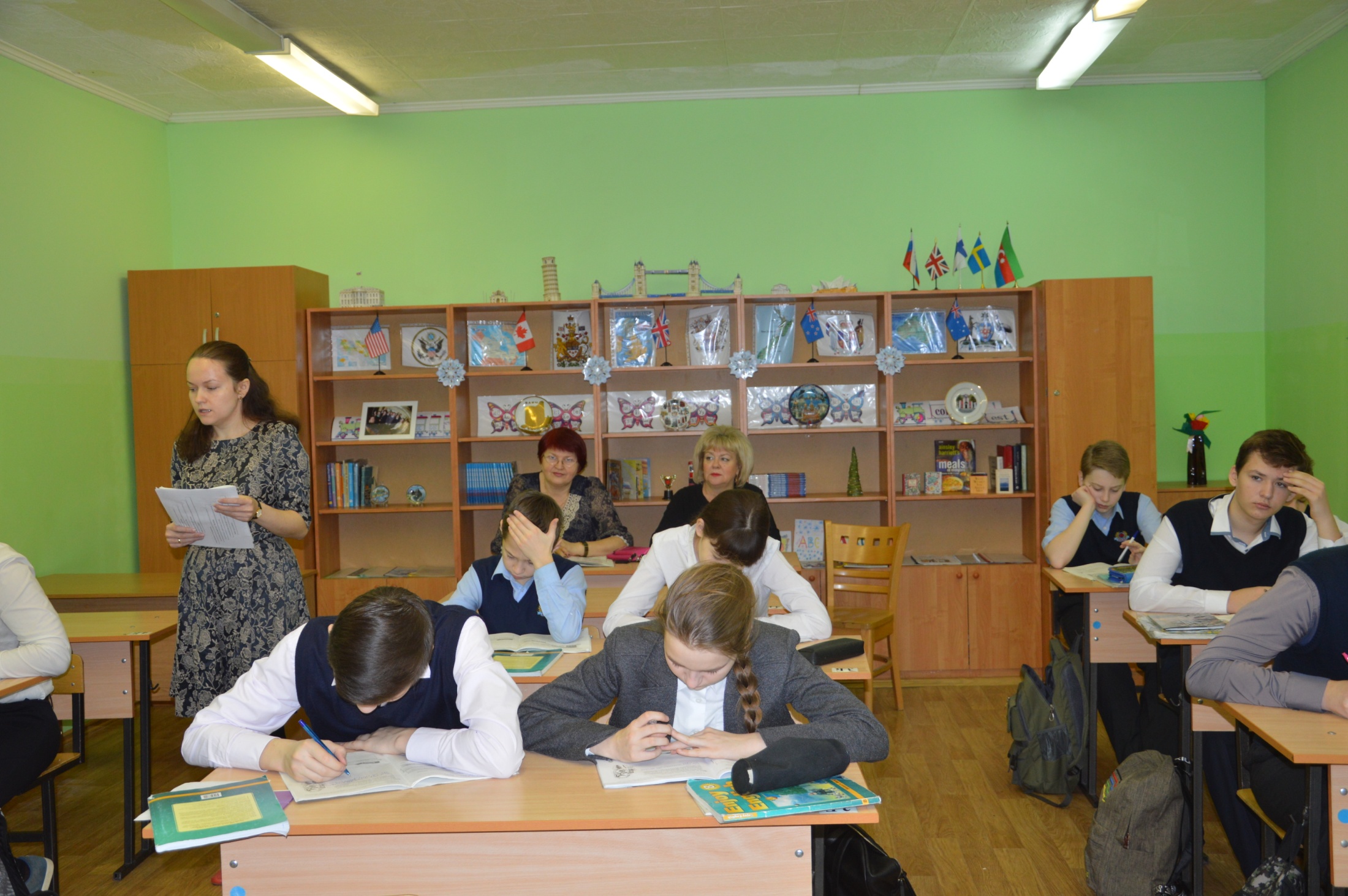 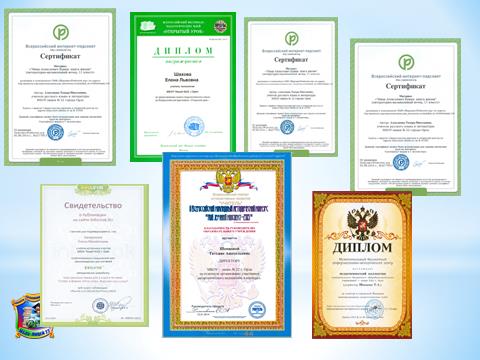 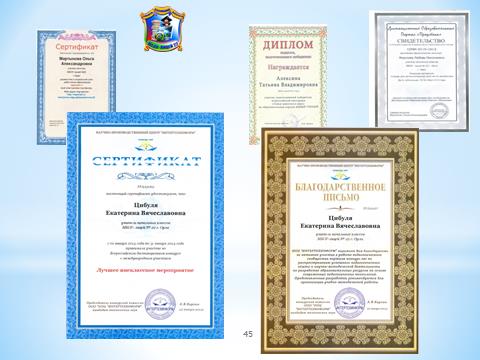